lm() output
Data used here has response variable Y and 3 possible explanatory variables (X1, X2 and X3)
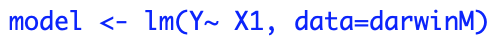 Model run – Y explained by X3
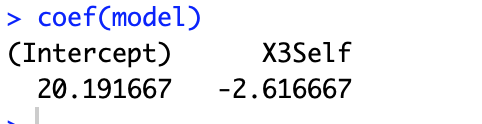 lm() output
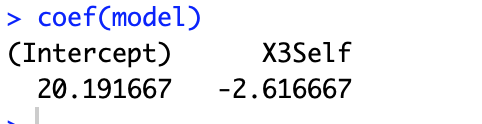 For categorical!
Variable name
Factor level (group name)
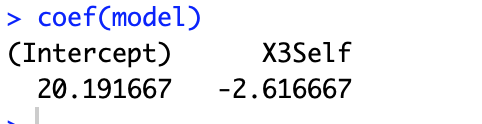